Year 11 Extension Module – June 2021
Using Unifrog
Whether you are staying on at our Sixth Form, attending another college or starting an apprenticeship later this year, it is never too late to research your future career choices and opportunities.

A new tool available for you is called UNIFROG.

Login at www.unifrog.org   select LOGIN, enter your school email, then request a password reset to get started.  (Your new password will be emailed to your school email address.)
VIDEO LINKS    VIDEO LINKS    VIDEO LINKS    VIDEO LINKS    VIDEO LINKS    VIDEO LINKS    VIDEO LINKS    VIDEO LINKS
Getting Started 
with Unifrog
Using the Personality 
Profiling Tool
Unifrog’s Careers Library
Adding Competencies
To UNIFROG
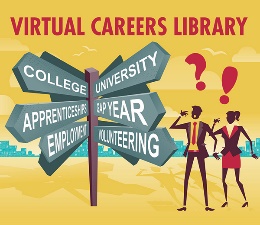 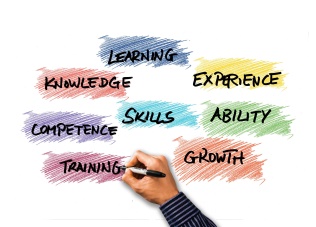 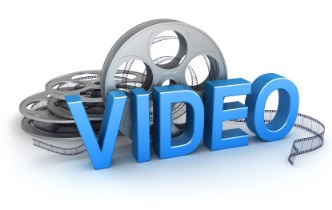 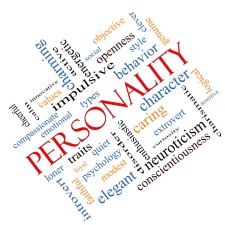 NEXT
PAGE
VIDEO LINKS    VIDEO LINKS    VIDEO LINKS    VIDEO LINKS    VIDEO LINKS    VIDEO LINKS    VIDEO LINKS    VIDEO LINKS
Personalised Learning Gateway – 2020/21
Some useful websites for you and your child
Learning Intentions
Making the correct choice at 16 and 18 is not an easy one, research is essential , as well as obtaining the correct information advice and guidance from our careers advisor.  However a good starting point is to look through these websites with your child.
To understand my options      after year 11 and 13
To know where to go for help
To develop my understanding of the world of work
The Complete 
University Guide
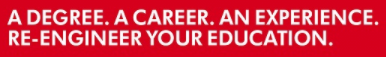 Apprenticeships
Task 1
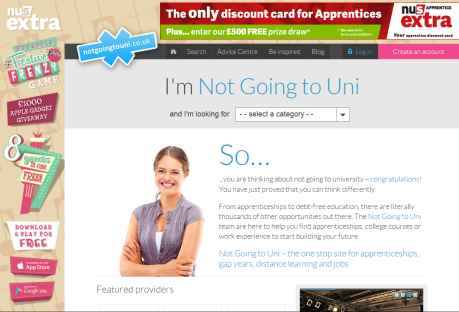 Writing a CV
Explore some of the ‘screen shots’ links shown opposite.
Taking a Gap Year
 - What is it?
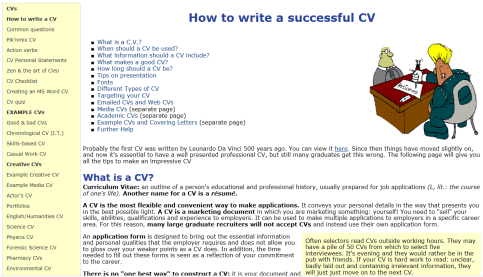 Task 2
Watch the video clips showing career opportunities available in different sectors.
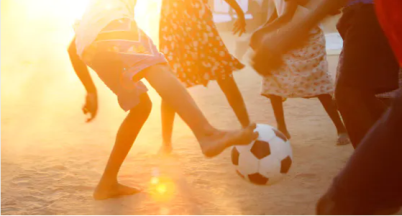 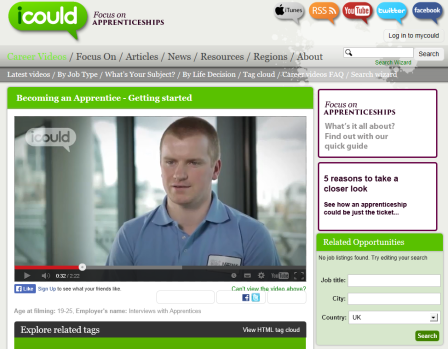 Employment Officer
Construction Manager
Construction Careers
Caterer
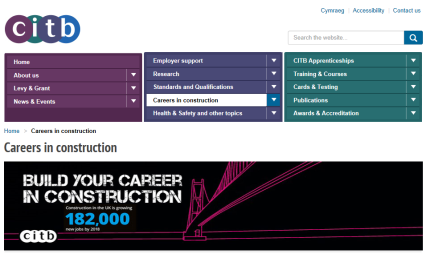 Choices at 16 and 18
Sports Manager
Chiropractor
NEXT
PAGE
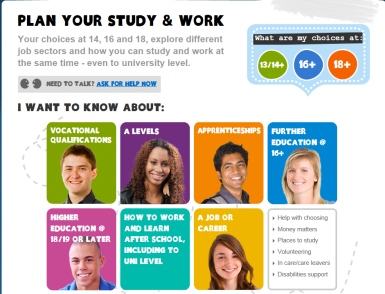 Impress at Interview
Task 3
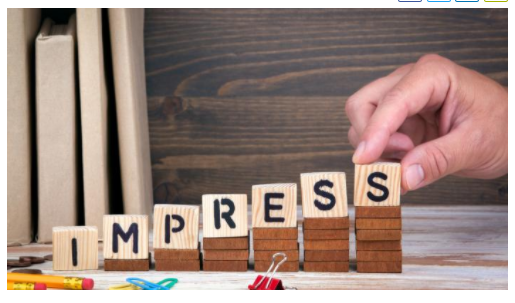 Watch the video clip for a medic, then look at the profile for a  career in this field.
What are my options?
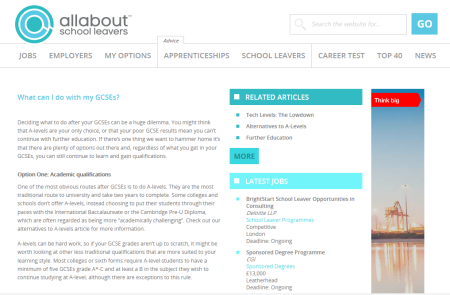 Graduate Medic
Task 4
NEXT
PAGE
Discuss the local market / skills shortages within the north east.   Labour Market Information
St Robert of Newminster Catholic School and Sixth Form College
Personalised Learning Gateway – 2020/21
Some useful websites for you and your child
UNIFROG HELP
At this stage of your education it is really important to make good choices on your future and consider all options available.  It is important not to become stressed and to know where to go for help if you are unsure about your future.  Some of the links below may help.
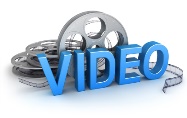 Launch Video
Getting Started with Unifrog

Topics covered in this video: 
Exploring Pathways: 

Brief explanation of Interests/Personality quizzes 

You’ll Do, Skills Required, Entry Requirements, and LMI 

Brief explanation of Know How library and MOOCs  
Recording what you’ve done: 

Brief explanation of Activities and Competencies with examples of activities 
Searching for opps: 
 
Drafting application materials:  
Making applications:
Apprenticeships
Anxiety and Stress
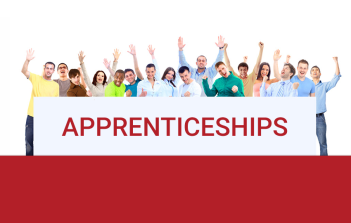 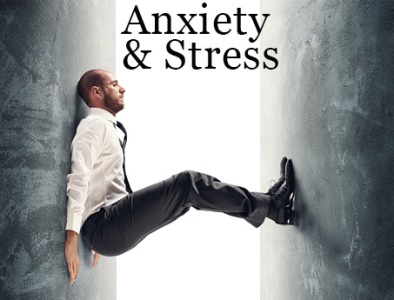 ALEVELS – Making the right choice
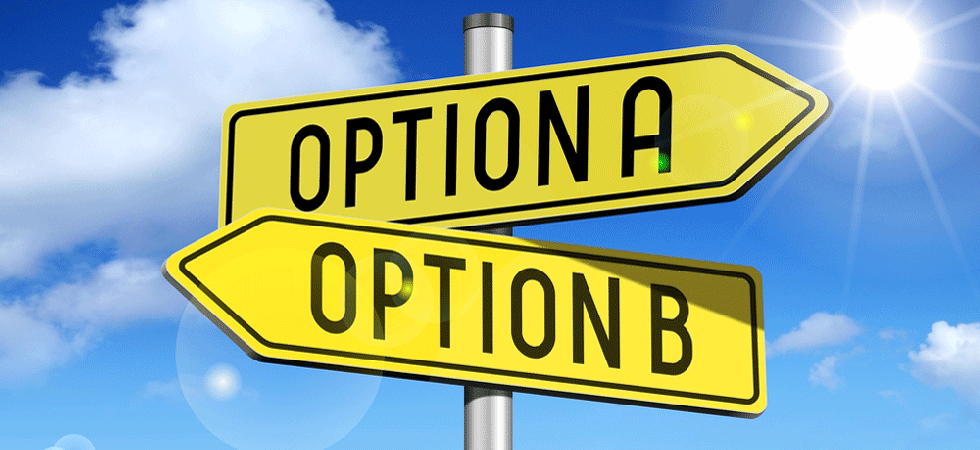 Coping with Change
BTEC Myths
Mental Health
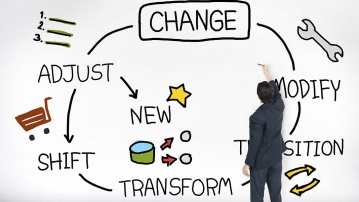 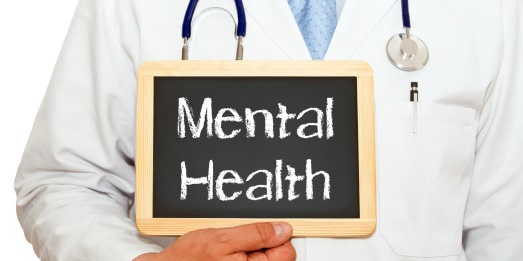 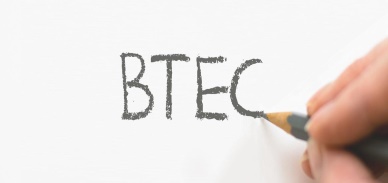 Employee Rights
Careers Library Treasure Hunt
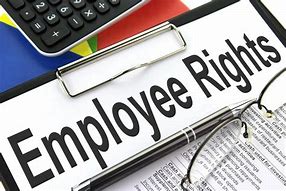 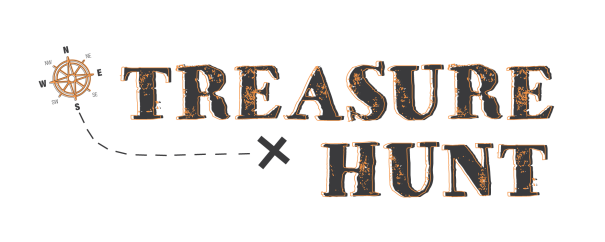 NEXT
PAGE
NEXT
PAGE
St Robert of Newminster Catholic School and Sixth Form College
Personalised Learning Gateway – 2020/21
Some useful websites for you and your child
UNIFROG HELP
You will need access to Unifrog to access these resources – see the first slide for information on how to obtain your password.
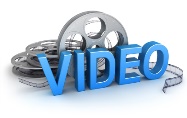 Launch Video
Apprenticeships
Getting Started with Unifrog

Topics covered in this video: 
Exploring Pathways: 

Brief explanation of Interests/Personality quizzes 

You’ll Do, Skills Required, Entry Requirements, and LMI 

Brief explanation of Know How library and MOOCs  
Recording what you’ve done: 

Brief explanation of Activities and Competencies with examples of activities 
Searching for opps: 
 
Drafting application materials:  
Making applications:
Which Qualification?
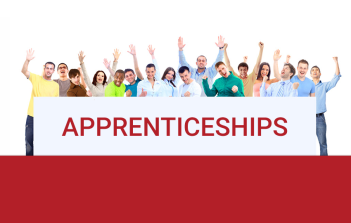 Which Pathway 
should I choose?
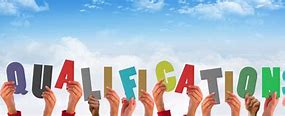 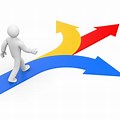 Help with Stress
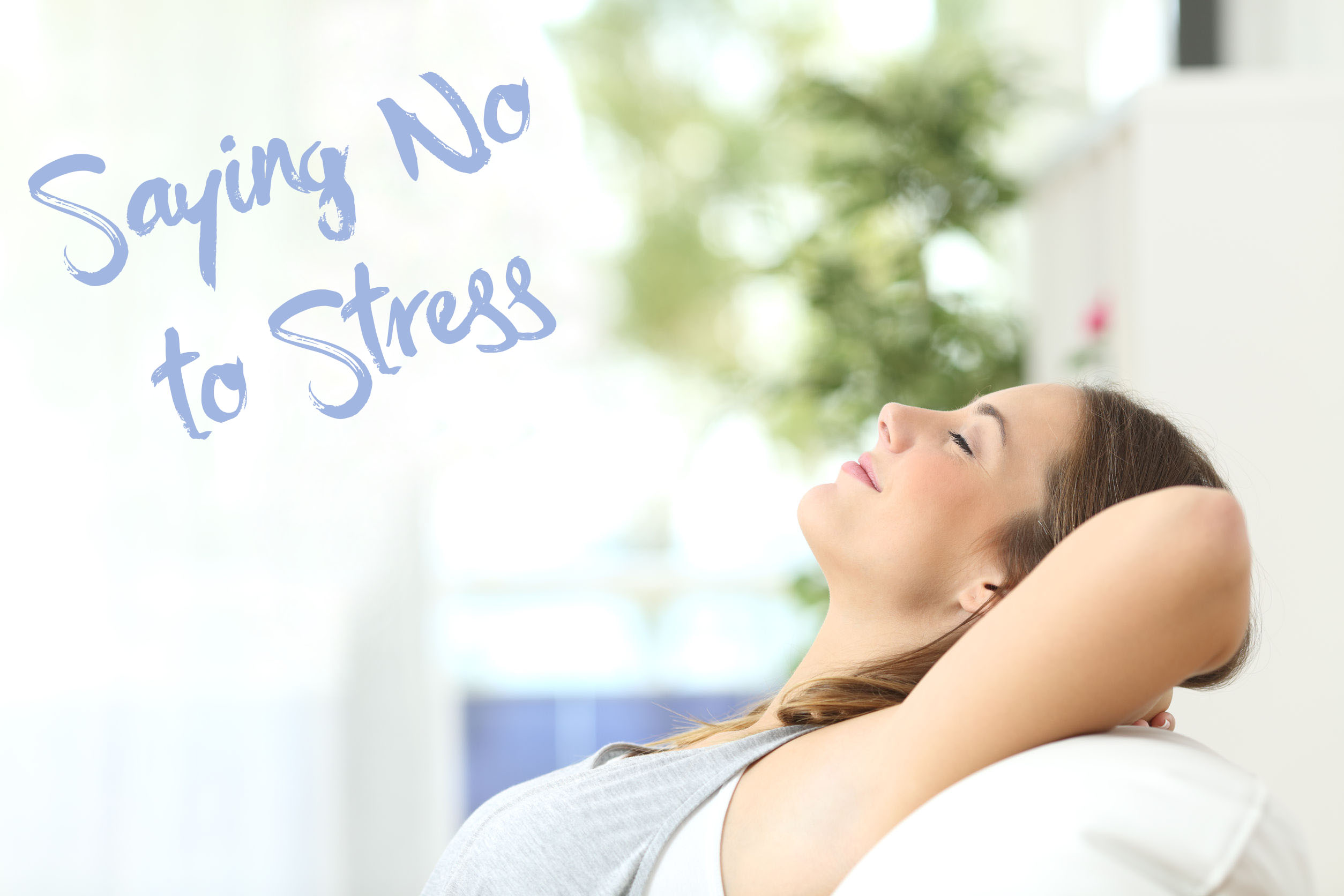 College, University
 or Apprenticeship?
Help with Anxiety
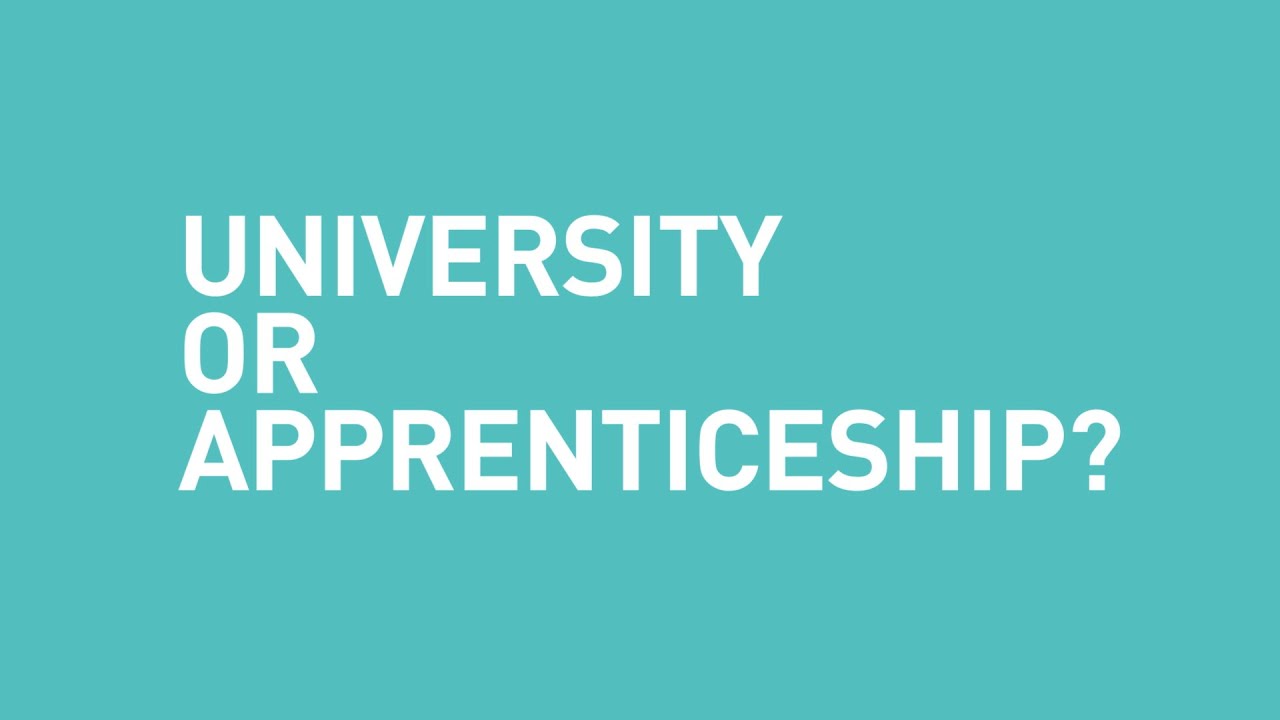 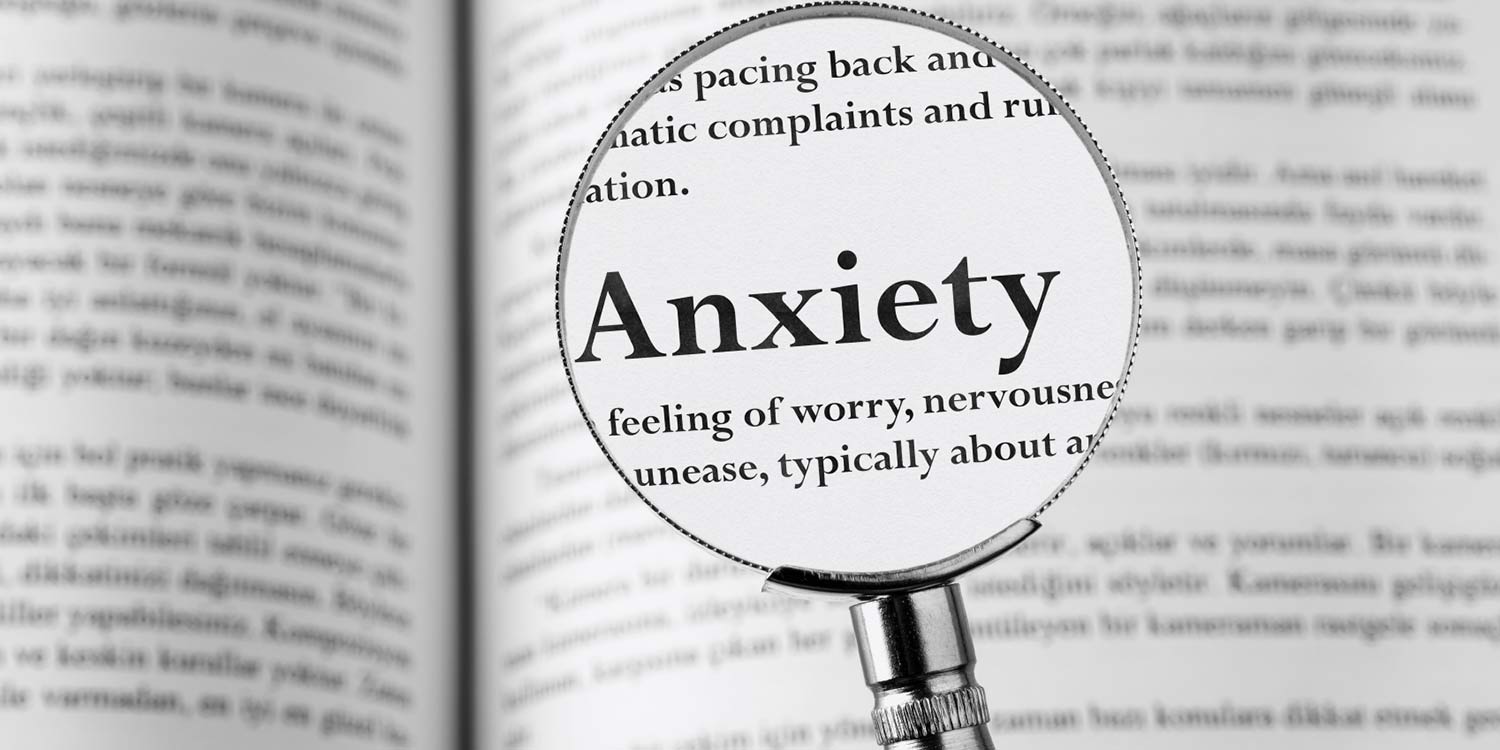 Mindfulness
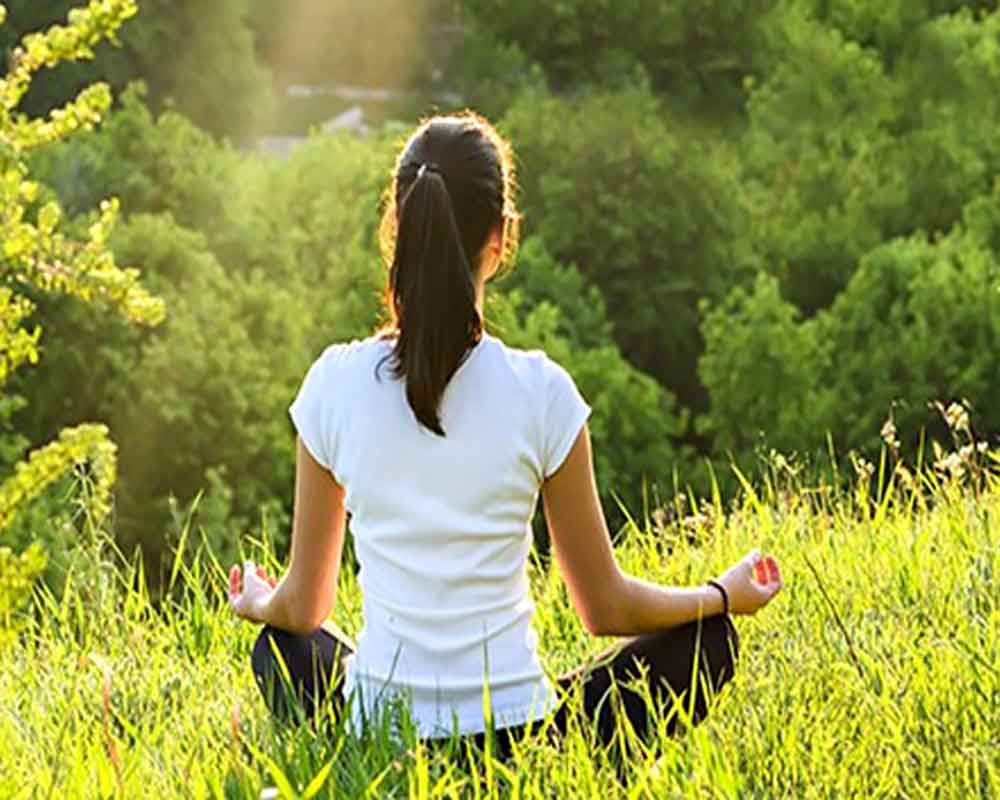 Dealing with 
Depression
What are employer
competences?
UK Rights at Work
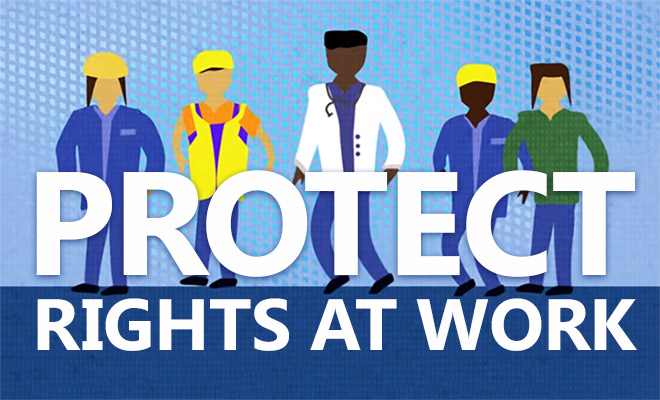 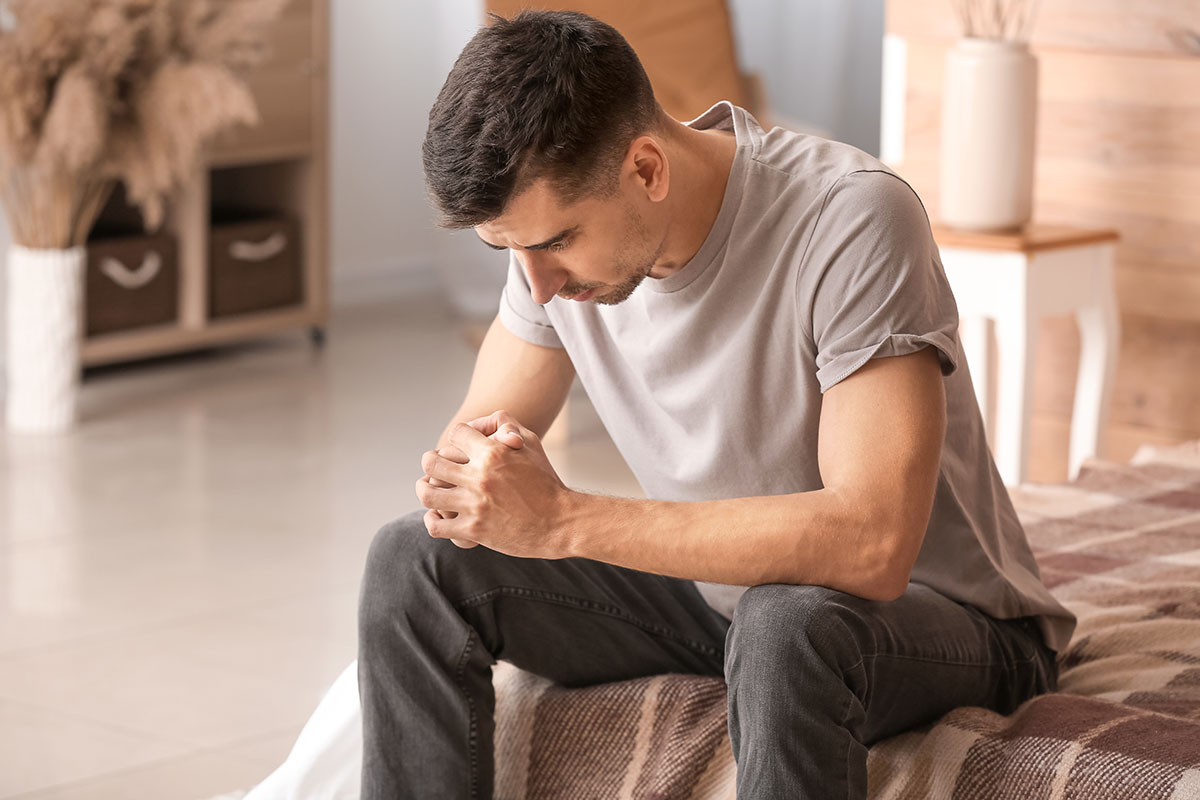 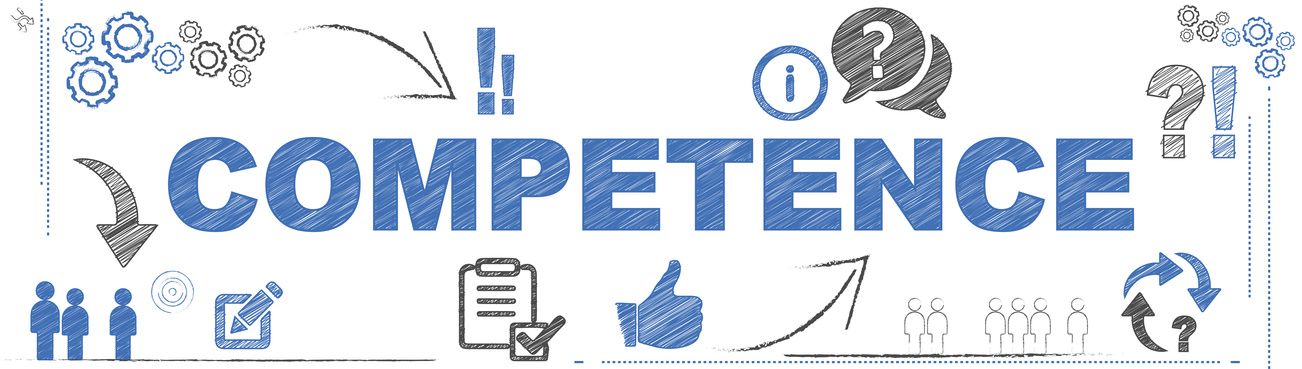 HOME
PAGE
St Robert of Newminster Catholic School and Sixth Form College